The current challenges of the EUEuropean Seniors’ UnionLeuven | 25 March 2022
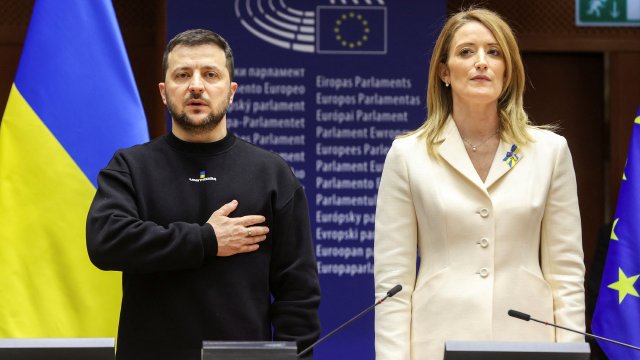 Prof. dr. Steven Van Hecke
       @VanHeckeSteven
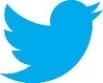 [Speaker Notes: Picture: https://www.tijd.be/dossiers/oorlog-in-oekraine/zelensky-in-europarlement-als-oekraine-valt-verdwijnt-ook-de-europese-levensstijl/10446180.html]
SOTEU - 14 September 2022
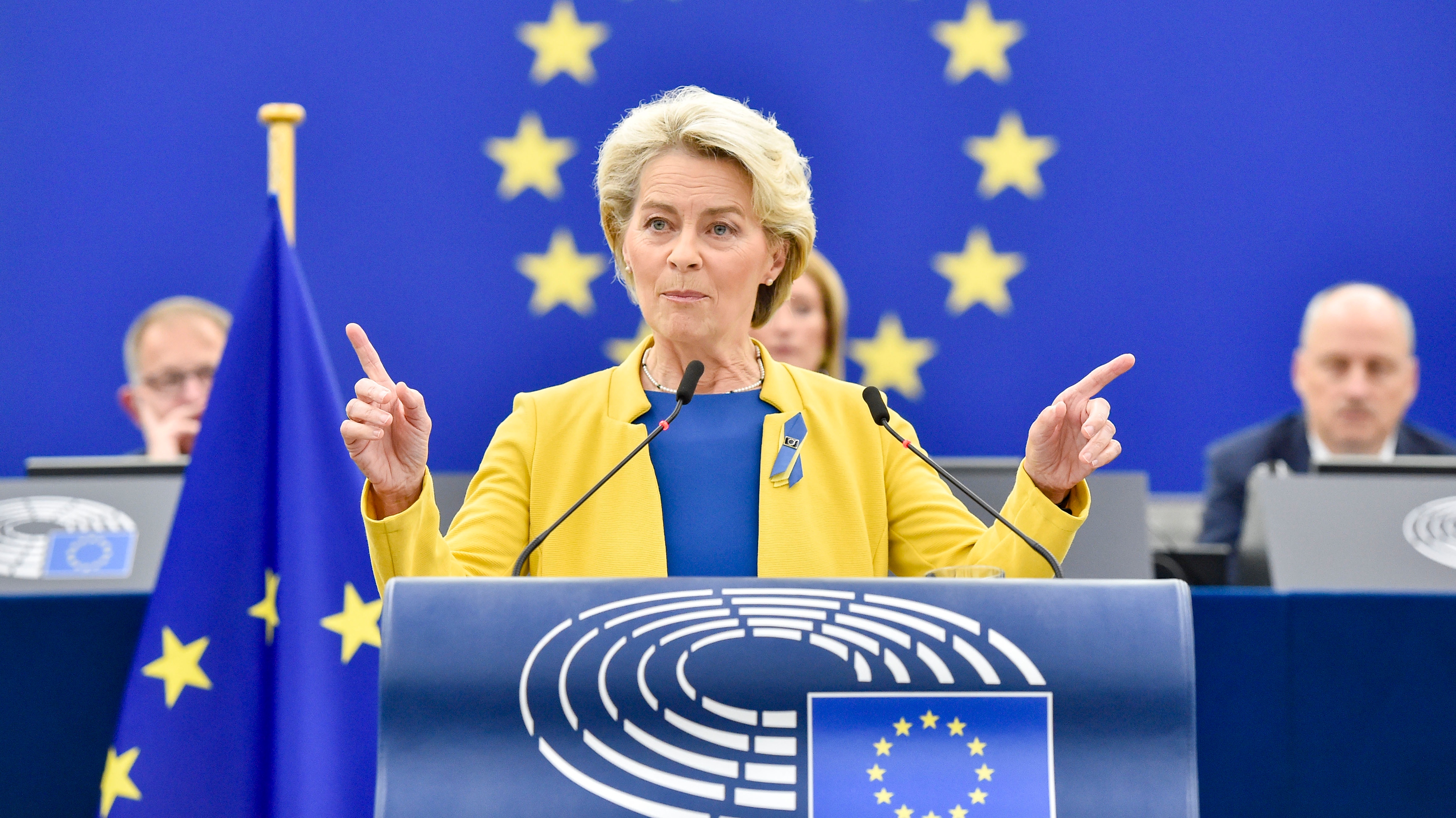 [Speaker Notes: Picture: SOTEU 2022 (https://www.euractiv.com/section/energy/news/eus-von-der-leyen-rows-back-on-plans-to-cap-fossil-gas-prices/)]
SOTEU 2022
‘This is a war on our energy, a war on our economy, a war on our values and a war on our future.’
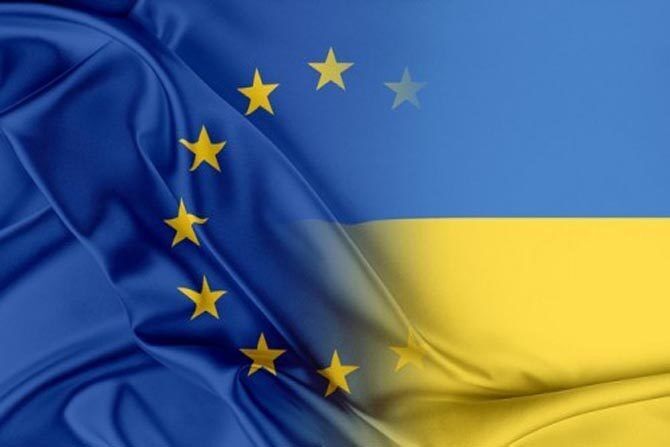 Energy (and inflation)
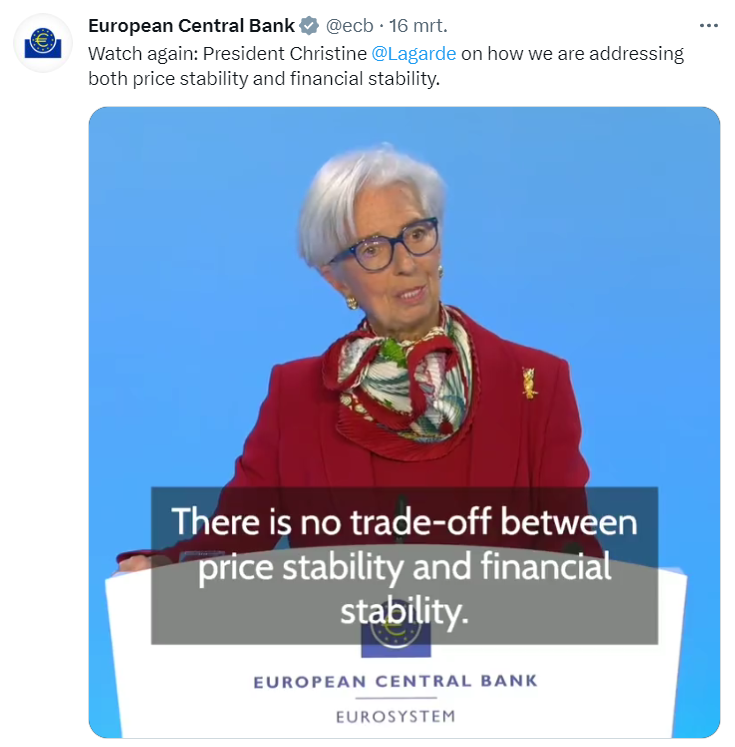 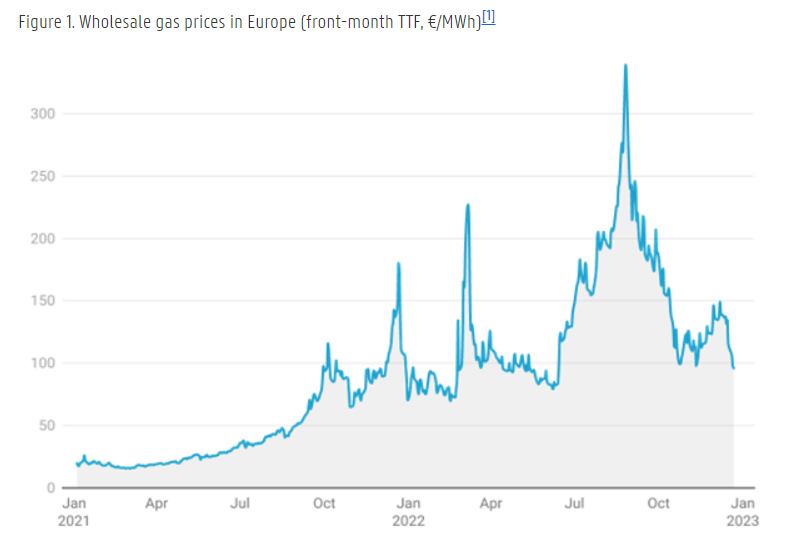 [Speaker Notes: https://www.ugent.be/ps/politiekewetenschappen/gies/en/research/publications/gies_papers/2023-global-energy-crisis/europes-energy-crunch-no-time-for-complacency]
SOTEU 2022
‘This is a war on our energy, a war on our economy, a war on our values and a war on our future.’
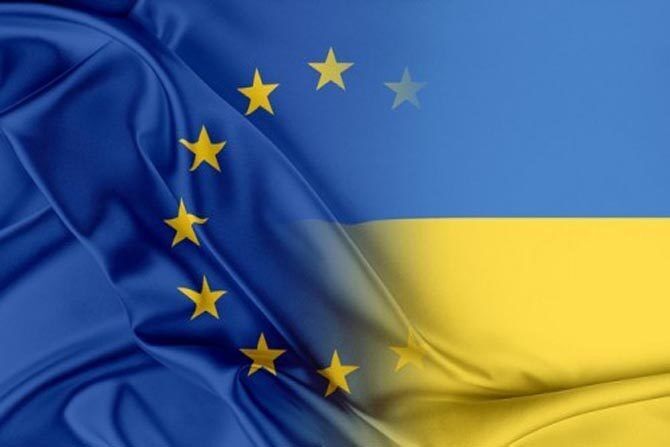 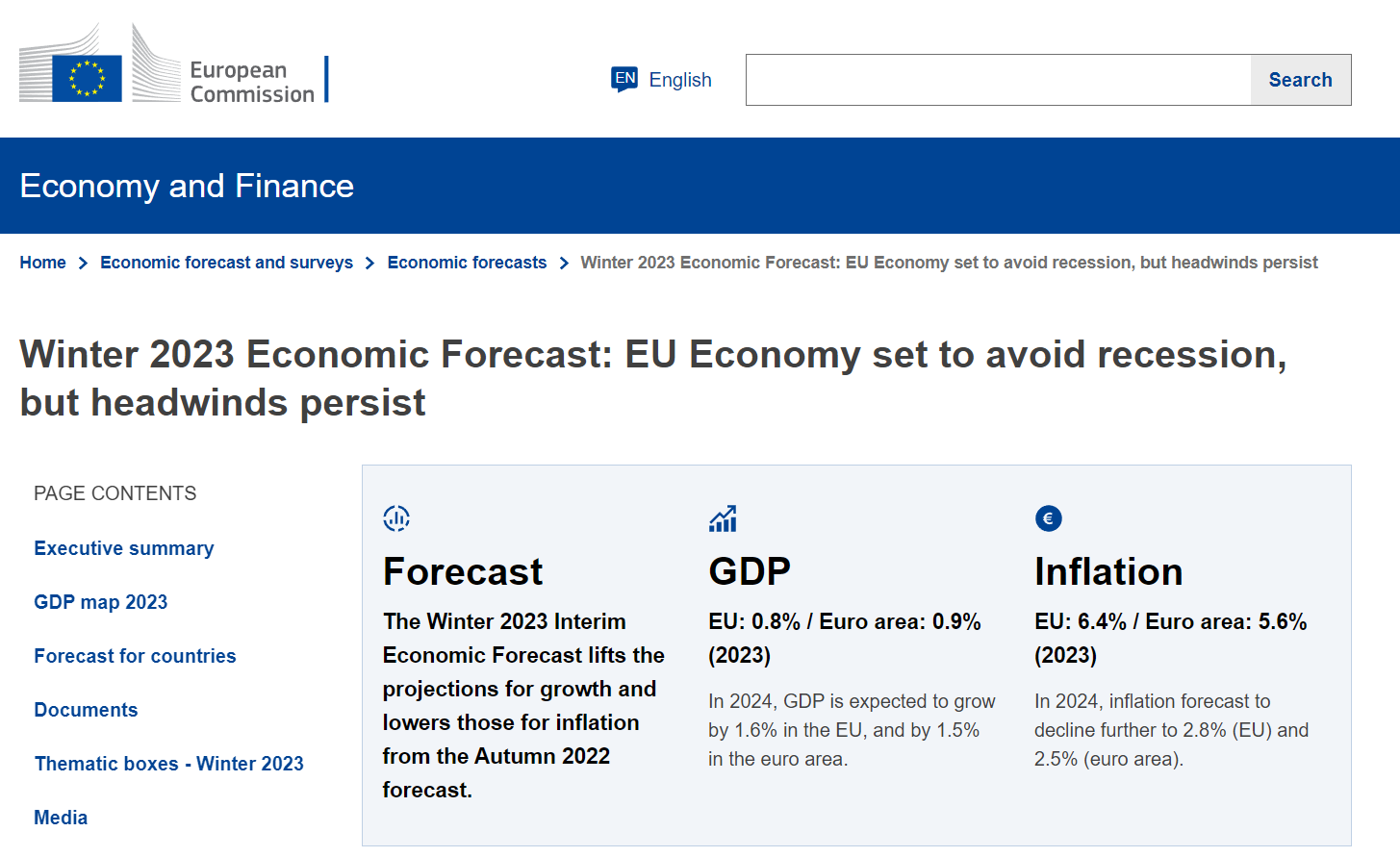 [Speaker Notes: https://economy-finance.ec.europa.eu/economic-forecast-and-surveys/economic-forecasts/winter-2023-economic-forecast-eu-economy-set-avoid-recession-headwinds-persist_en#:~:text=Growth%20for%202022%20is%20now,in%202024%20in%20the%20EU.]
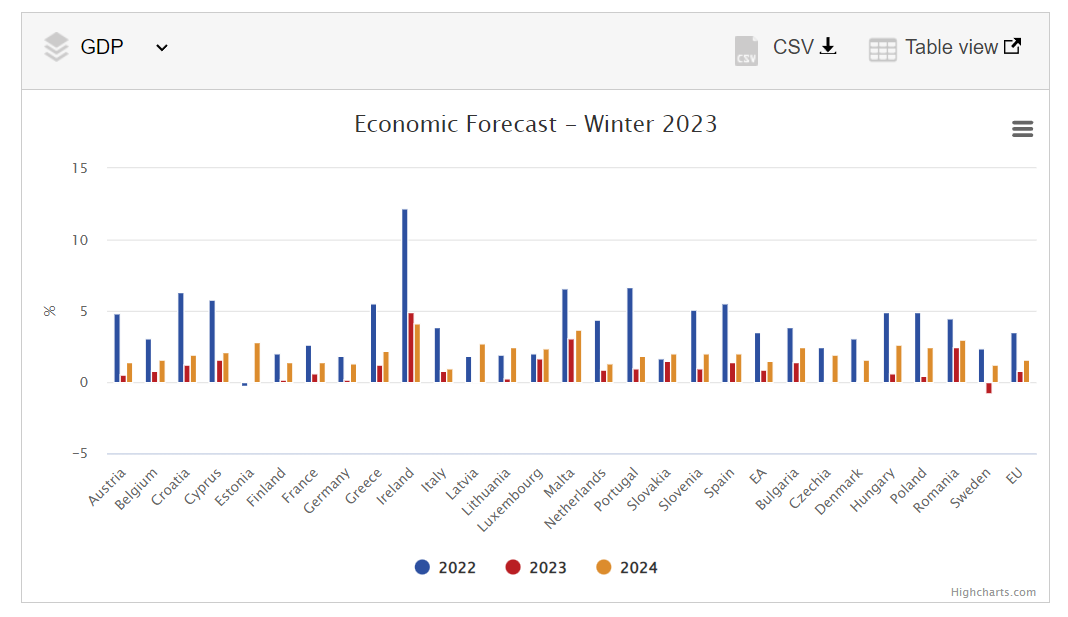 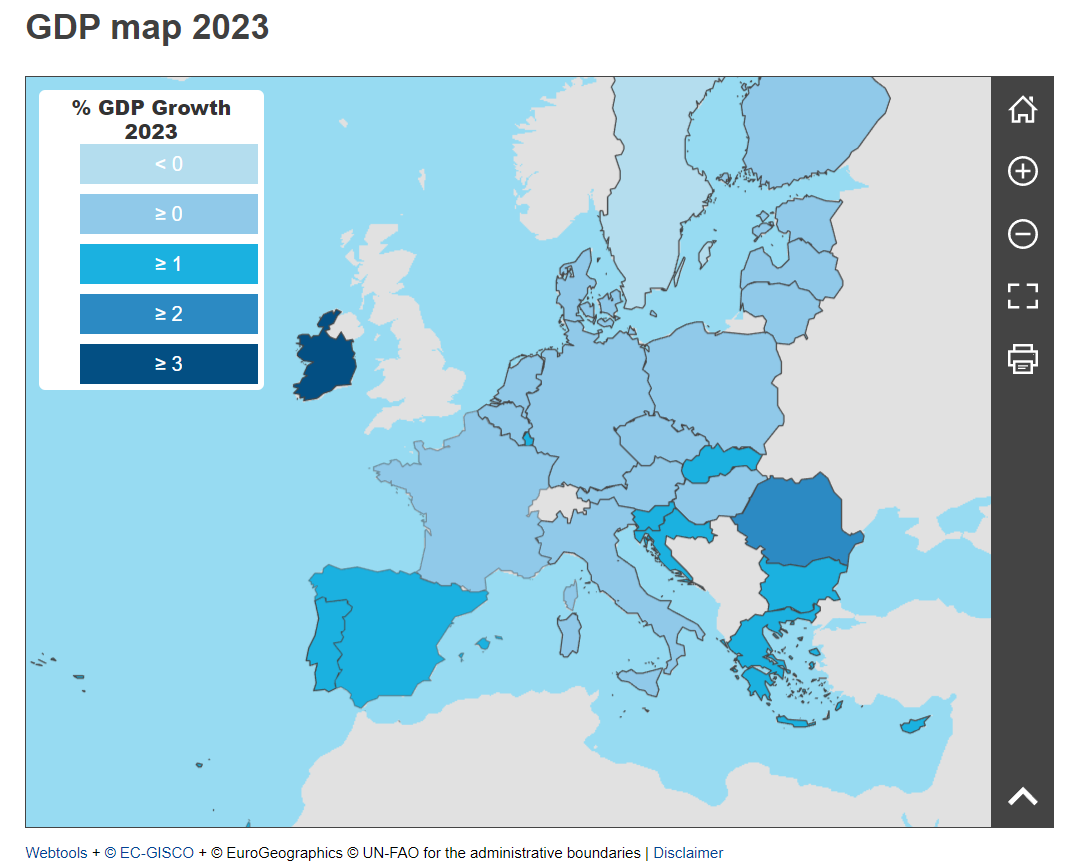 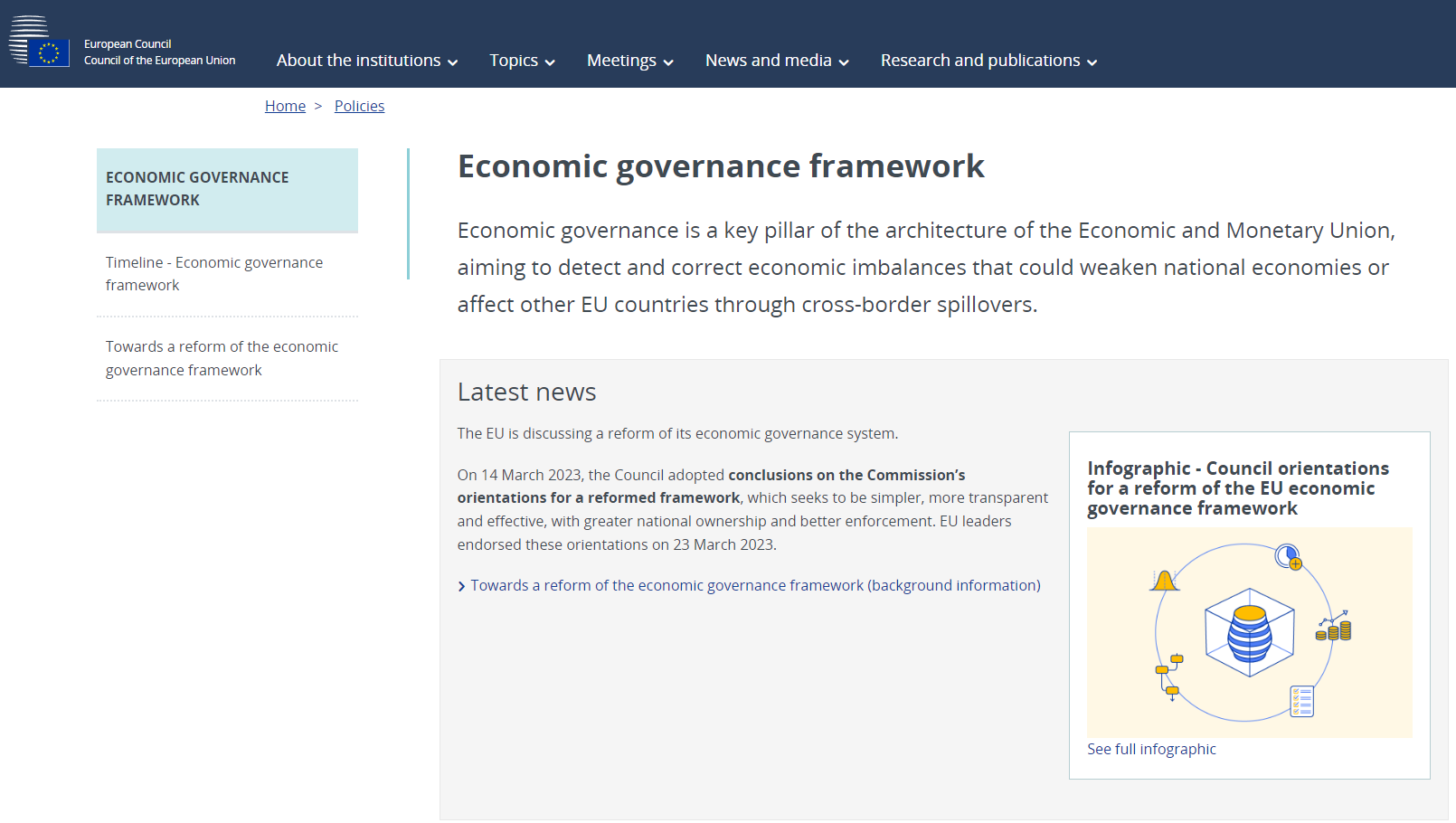 Economy (and finance)
[Speaker Notes: https://www.consilium.europa.eu/en/policies/economic-governance-framework/]
SOTEU 2022
‘This is a war on our energy, a war on our economy, a war on our values and a war on our future.’
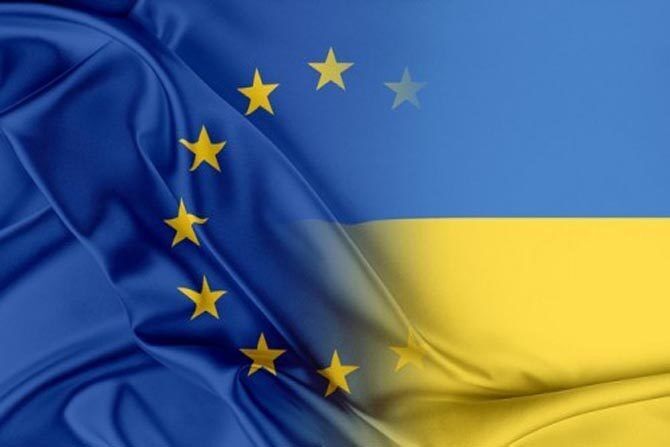 Our Values
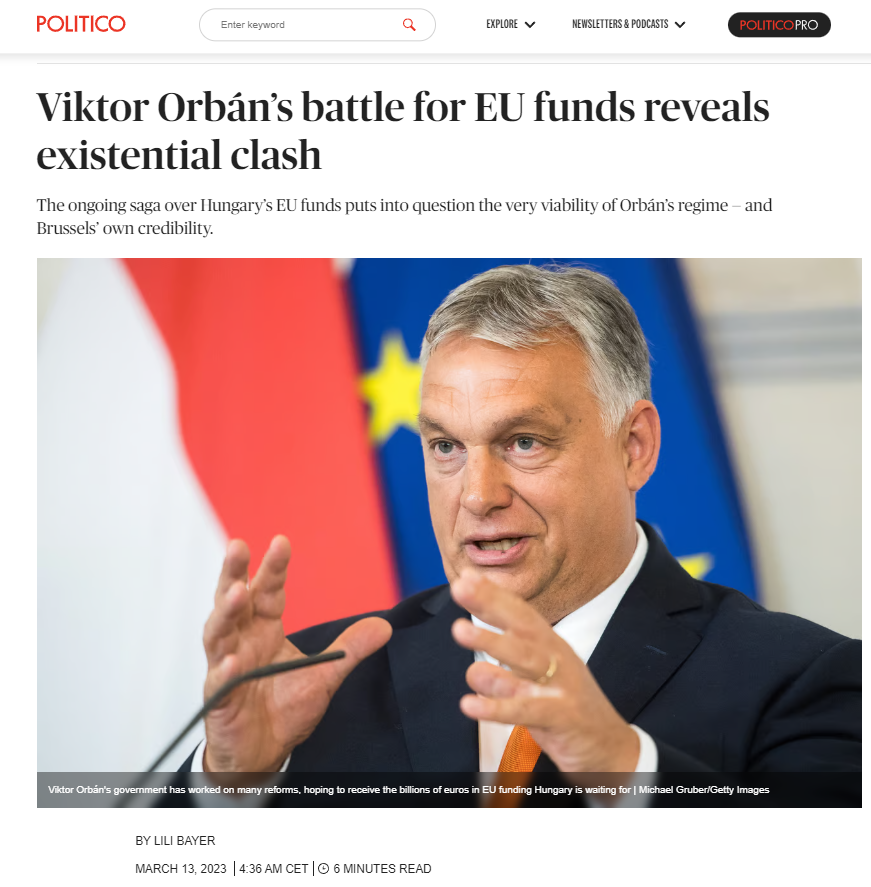 [Speaker Notes: https://www.politico.eu/article/viktor-orban-battle-eu-funds-reveal-existential-clash/]
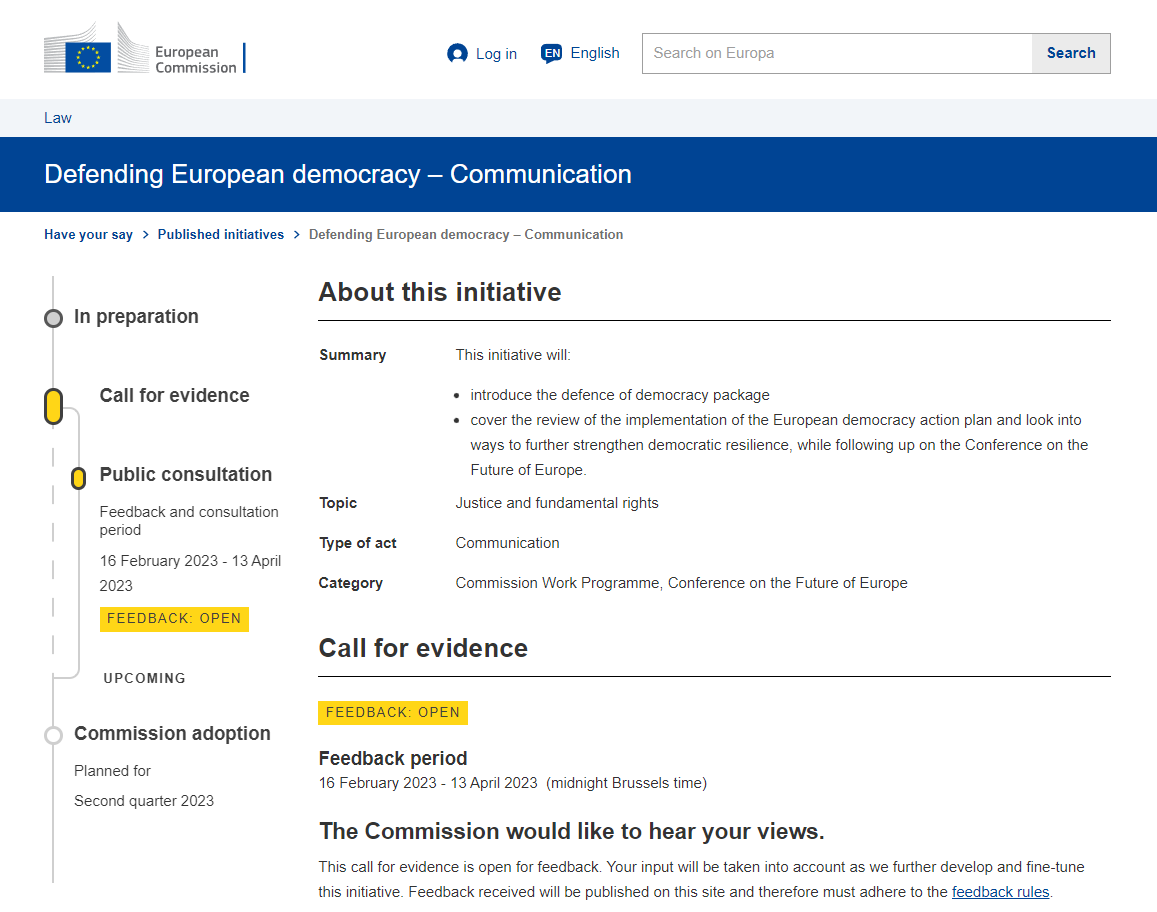 [Speaker Notes: https://ec.europa.eu/info/law/better-regulation/have-your-say/initiatives/13730-Defending-European-democracy-Communication_en]
SOTEU 2022
‘This is a war on our energy, a war on our economy, a war on our values and a war on our future.’
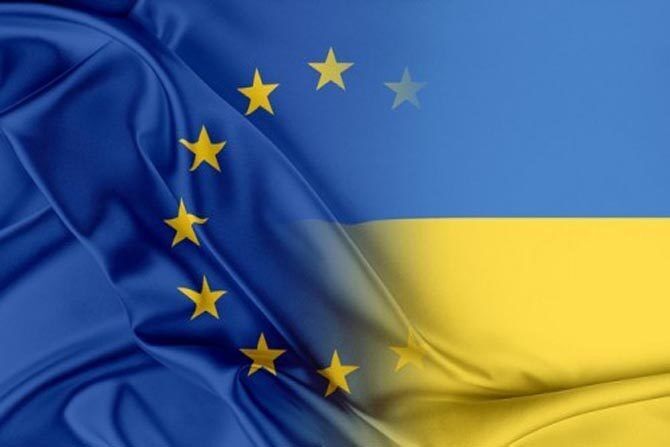 Our Future
Short term: War in Ukraine
Mid term: Strategic Autonomy (Energy, Technology and Defence)
Long term: Fight against Climate Change
Fit for 55 (outphasing sale combustion engines by 2035)
Critical Raw Materials Act
Net Zero Industry Act
Sweden and Finland joining NATO
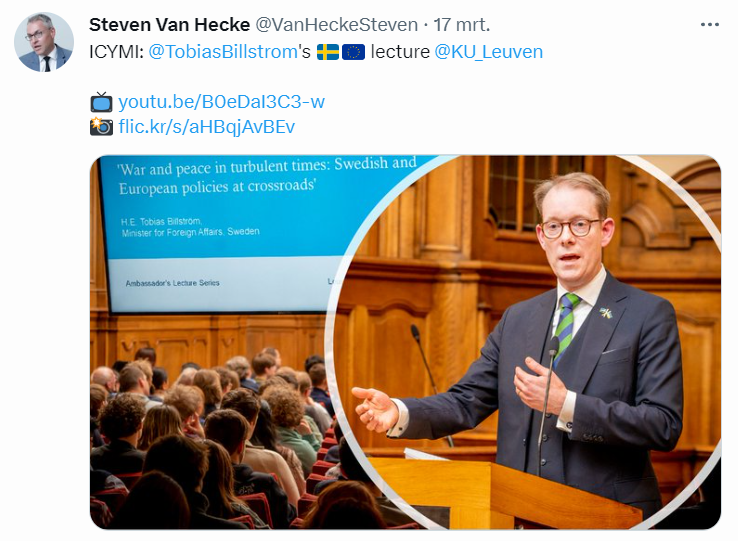 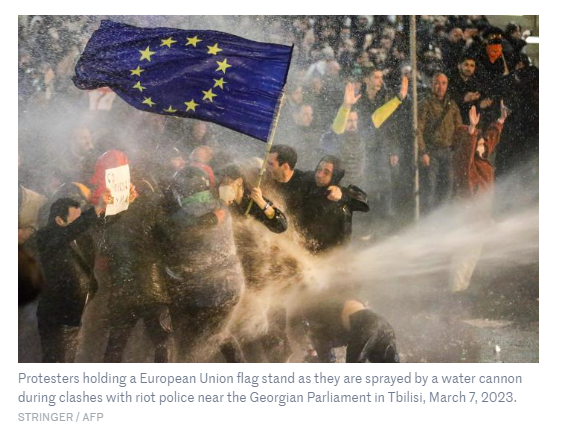 [Speaker Notes: https://www.lemonde.fr/en/international/article/2023/03/18/georgia-protester-holding-european-flag-hailed-as-heroine_6019830_4.html]
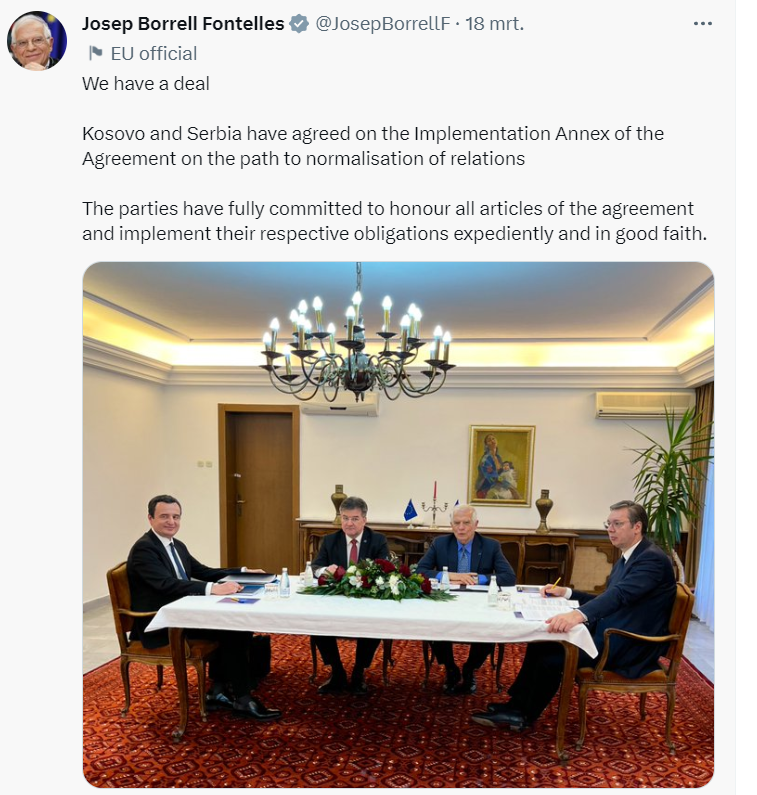 The current challenges of the EUEuropean Seniors’ UnionLeuven | 25 March 2022
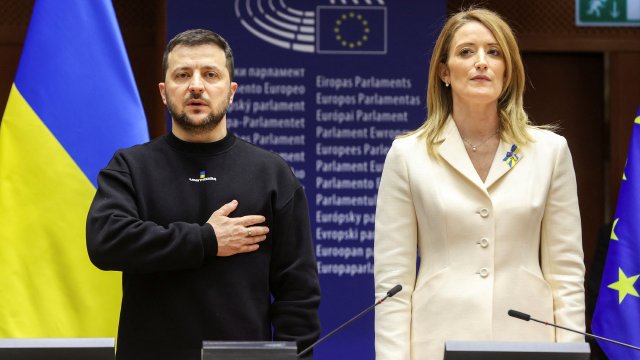 Prof. dr. Steven Van Hecke
       @VanHeckeSteven
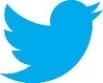 [Speaker Notes: Picture: https://www.tijd.be/dossiers/oorlog-in-oekraine/zelensky-in-europarlement-als-oekraine-valt-verdwijnt-ook-de-europese-levensstijl/10446180.html]